Asessment Fisioterapi
Lecture
Muthiah Munawwarah
Principles of asessment
Posture 
Flexibility 
Muscle Strength
Visual function
Somatosensory function
Vestibular function
Posture pd lansia
Telinga, akromion
Trunk, trokanter mayor
Pattela posterior
Maleolus lat
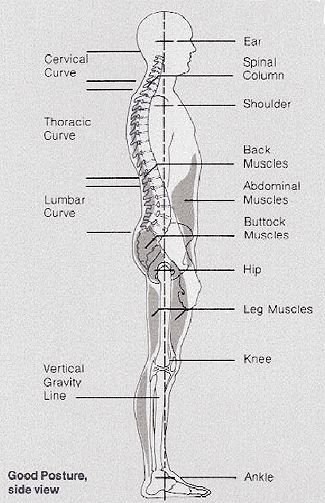 posture
Lateral
Posisi kepala, Leher, Neck flat
Thoracal – hyper kyphosis
Anerior - posterior
Balance Test
Berg Balance Scale
TUG (8.5 seconds healthy)
Fukuda Stepping Test (45 degrees)
ADLACTIVITY DAILY LIVING
ACTIVITY DAILY LIVING
Pemeriksaan kemampuan fungsional merupakan proses untuk mengetahui kemampuan pasien dalam melakukan aktivitas kehidupan sehari-hari atau waktu senggangnya yang terintegrasi dengan lingkungan aktivitasnya.  
Tujuan pemeriksaan kemampuan fungsional pada pasien adalah :    
Menunjukkan kepada pasien tentang kemampuan fungsional riil yang dimiliki.
Membantu pasien berfikir konstruktif tentang kemampuannya dan memotivasi untuk mencapai derajat kemandirian yang lebih tinggi.  
Salah satu parameter penilaian sebelum dan sesudah tindakan fisioterapi atau tindakan medis lainnya. 
Menentukan tujuan pengembalian dan peningkatan fungsi yang realistis.  
Dasar untuk menentukan tindak lanjut program 
Acuan untuk merencanakan kebutuhan masa yang akan datang seperti : kebutuhan alat adaptasi, modifikasi tempat tinggal dan tempat kerja agar hidupnya lebih aman dan mudah.
Prosedur pemeriksaan kemampuan fungsional harus meliputi
Kemampuan menyiapkan alat-alat  yang diperlukan untuk melaksanakan kegiatan dan menyelesaikan dengan baik.  
Kemampuan menyelesaikan kegiatan/aktivitas dengan waktu dan energi yang wajar.
Indeks Barthel yang dimodifikasi
Penilaian didasarkan pada tingkat bantuan orang lain dalam meningkatkan aktivitas fungsional. 
Pengukuran meliputi sepuluh kemampuan yaitu :
NO
AKTIVITAS
NILAI
BANTUAN
MANDIRI
1
Makan
5
10
2
Berpindah dari kursi roda ke tempat tidur dan sebaliknya, termasuk duduk di tempat tidur
5
15
3
Kebersihan diri, mencuci muka, menyisir, mencukur dan menggosok gigi
0
5
4
Aktivitas di toilet (menyemprot, mengelap)
5
10
5
Mandi
0
5
6
Berjalan di jalan yang datar (jika tidak mampu jalan melakukannya dengan kursi roda
10
15
7
Naik turun tangga
5
10
8
Berpakaian termasuk mengenakan sepatu
5
10
9
Mengontrol BAB
5
10
10
Mengontrol BAK
5
10
JUMLAH
100
Penilaian : 
0   -  20	: Ketergantungan penuh 
21 -  61	: Ketergantungan berat/ sangat tergantung. 
62 -  90	: Ketergantungan moderat. 
91 -  99	: Ketergantungan ringan 
100	: Mandiri.
MODIFIED BARTHEL INDEX
Pemeriksaan Fungsi Kognitif dan Intrapersonal
Pemeriksaan Fungsi Kognitif dan Intrapersonal.
Batasan fungsi kognitif meliputi komponen 
atensi, 
konsentrasi, 
memori, 
pemecahan masalah, 
pengambilan sikap, 
integrasi belajar dan 
proses komprehensif.
Alat ukur
Alat ukur atau metode pemeriksaan fungsi kognitif dan intrapersonal disesuaikan dengan aspek kognitif dan intra personal yang akan diperiksa, dimana dapat dilakukan dengan cara tanya jawab, kuesioner atau peragaan.
Tujuan
Tujuan pemeriksaan fungsi kognitif dan intra personal antara lain :  
Membantu menegakkan diagnosis.  
Sebagai acuan untuk menyusun program fisioterapi serta pelaksanaannya.  
Sebagai alat evaluasi  
Sebagai data/informasi yang dapat dipergunakan oleh pihak-pihak lain yang berkepentingan.
Prosedur pemeriksaan fungsi kognitif dan intra personal :
Melakukan rencana pemeriksaan yang berorientasi pada permasalahan pasien.  
Pemeriksaan dimulai dari yang bersifat umum, sederhana serta mudah aplikasinya. Apabila hasil pemeriksaan tidak sesuai dengan batasan normal baru ditingkatkan ke pemeriksaan yang lebih khusus dan komplek.
prosedur
Prosedur pemeriksaan fungsi kognitif dan intra personal :  
Melakukan rencana pemeriksaan yang berorientasi pada permasalahan pasien.  
Pemeriksaan dimulai dari yang bersifat umum, sederhana serta mudah aplikasinya. Apabila hasil pemeriksaan tidak sesuai dengan batasan normal baru ditingkatkan ke pemeriksaan yang lebih khusus dan komplek.
Status mini mental
Status mini mental untuk mengetahui kemampuan kognitif (orientasi, registrasi, atensi, kalkulasi, memori dan bahasa) yang dilakukan secara sederhana dan cepat. 
Alat ukur dengan kuesioner dengan nilai yang telah ditentukan. Waktu untuk mengerjakan berkisar 5 – 10 menit. 
Interpretasi hasil pemeriksaan dapat dibaca dari total jumlah nilai yang diperoleh selama pemeriksaan dimana apabila semua jawaban benar maka total nilai yang diperoleh adalah 30 point.